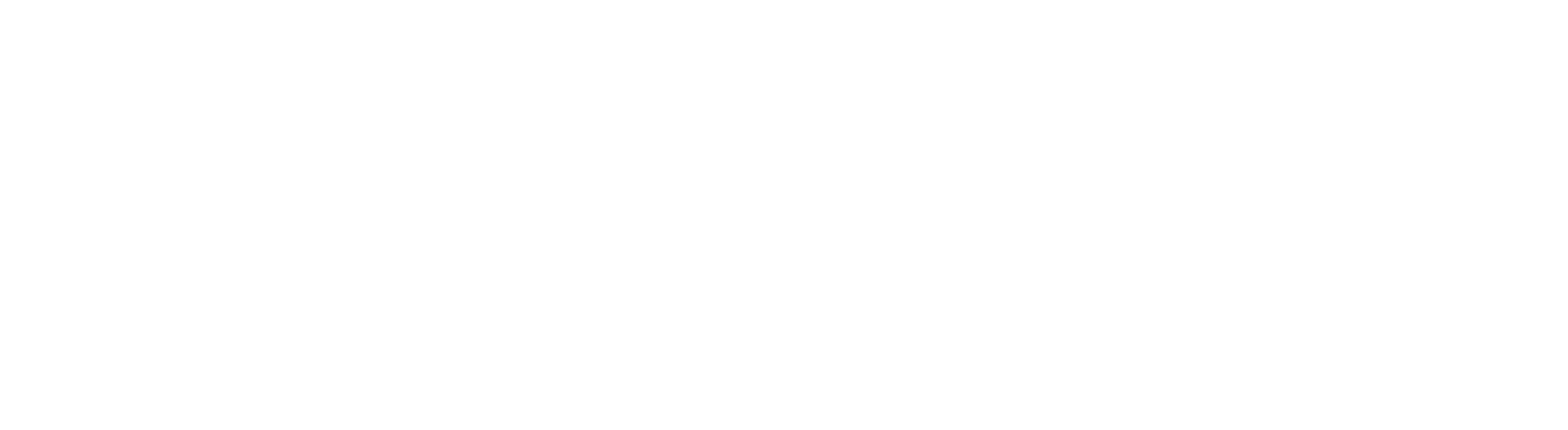 Resource Requests 2023
Presented by 
Bettina Lee, 
Kim Saccio, 
and Jenna French
[Speaker Notes: Jenna]
Data that pertains to both of our Resource Requests
[Speaker Notes: Jenna]
Request #1:
Convert one part-time
Instructional Aide position
to a full-time position
[Speaker Notes: Bettina]
Problems of not having another full-time Instructional Aide
Limited proctoring appointments.
Limited tutoring services.
Limited operating hours of the lab.
Solution!
The DRC is requesting one permanent part-time Instructional Aide position to become a full-time position, so that we can offer:
More tutoring support
More proctoring availability
Faster turn around for accessible textbook requests and assistive tech support.
Co-Supervise Student Assistants
The specific district goal that 
this new position aligns with:
District Goal #1: Develop and Strengthen Educational Offerings, Interventions, and Support Programs that Increase Student Access, Success, and Completion.
However, it is a difficult goal to achieve when the lab is short staffed.
How this proposed position upholds the college’s mission:
With an additional full-time Instructional Aide, the DRC will be able to uphold the college’s mission to be student-centered and practice empathy for this marginalized group of students who are demanding more proctoring appointment availability, especially with bi-lingual Instructional Aides.
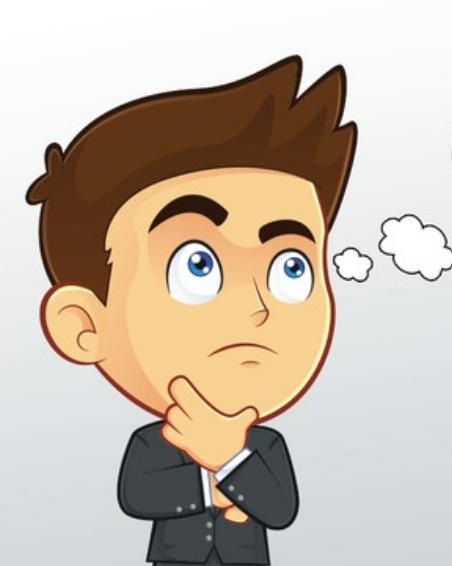 Data
Currently, the ratio of Instructional Aide to DRC Student per a semester is approximately: 1:120 (including Alt Media Specialist) 

And with one Instructional Aide on continuous leave, the ratio is closer to 1:300.
Funds
We are requesting the following programs to fund this position:
DSPS from the State.
HSI for a Spanish Speaking Instructional Aide to provide tutoring in the Spanish language.
And SEAP funds to support equity for students with disabilities.
[Speaker Notes: Lab is not open the same hours every day.]
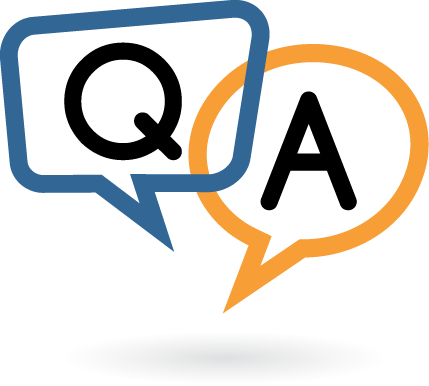 [Speaker Notes: Jenna]